ATOAPRENDIZAJE LENGUA Y LITERATURA    7° y 8°  año básico
RECORDANDO GRAMATICA : 
CLASIFICACION DE ADJETIVOS , SUSTANTIVOS Y aDVERBIOS
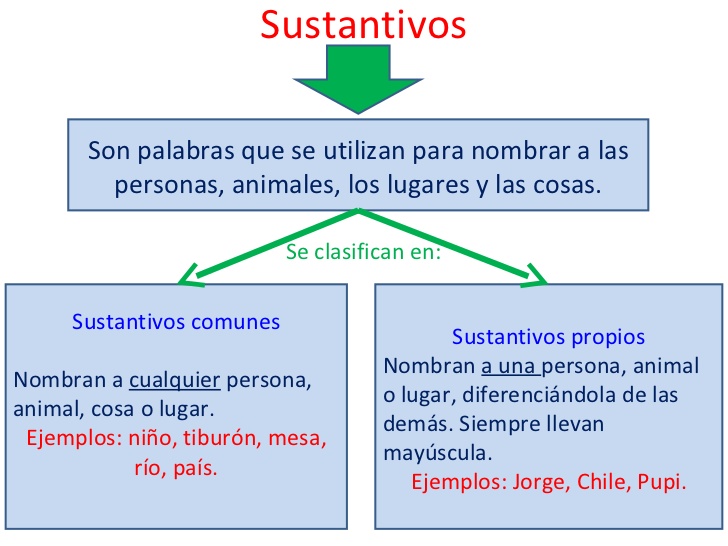 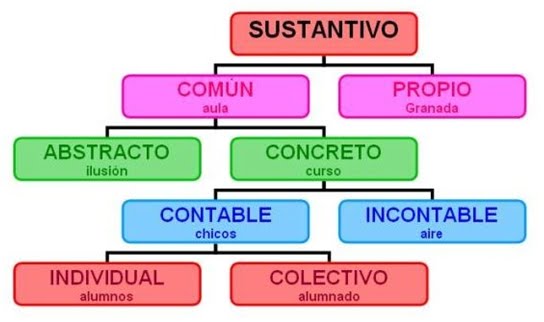 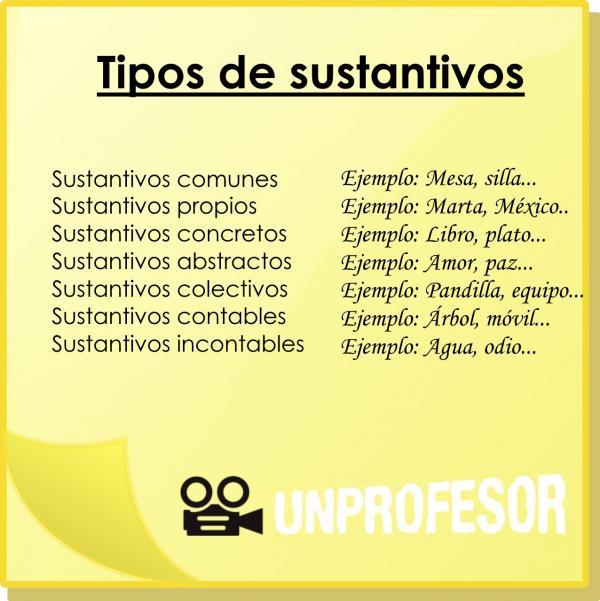 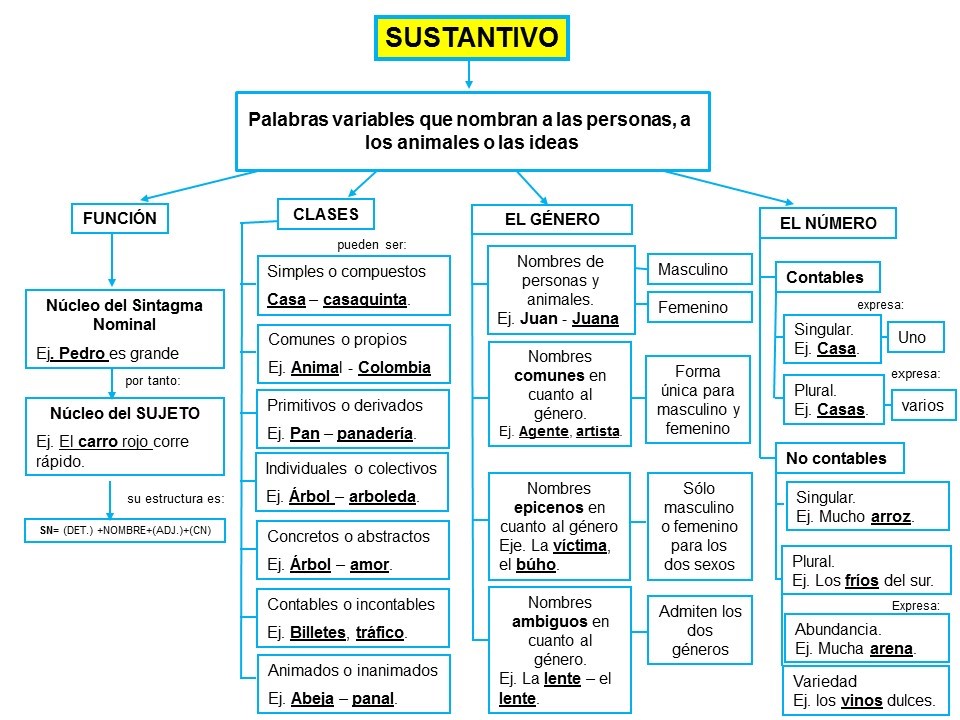 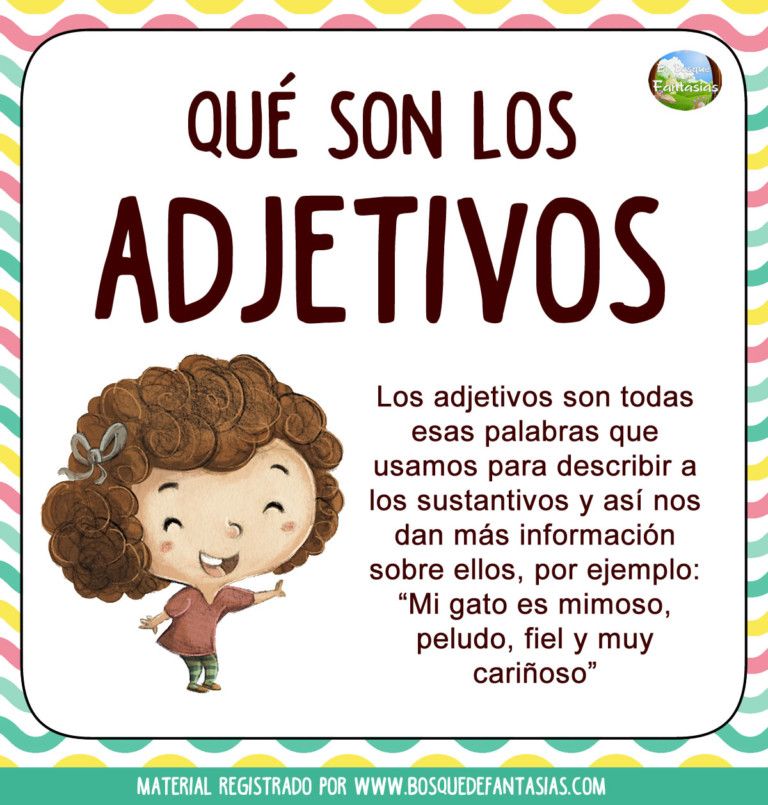 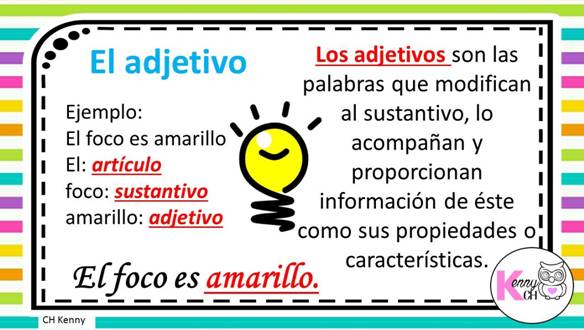 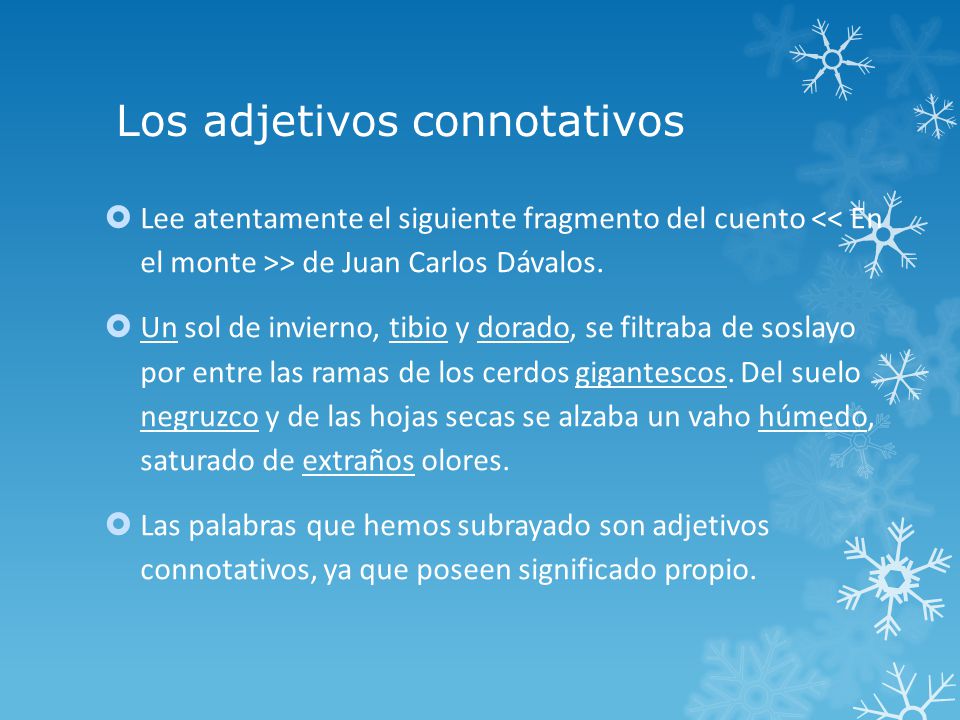 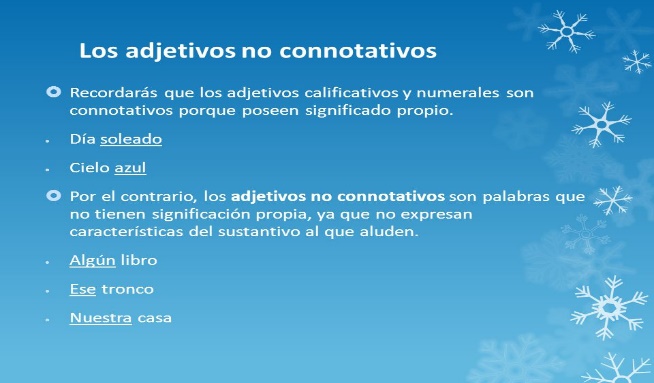 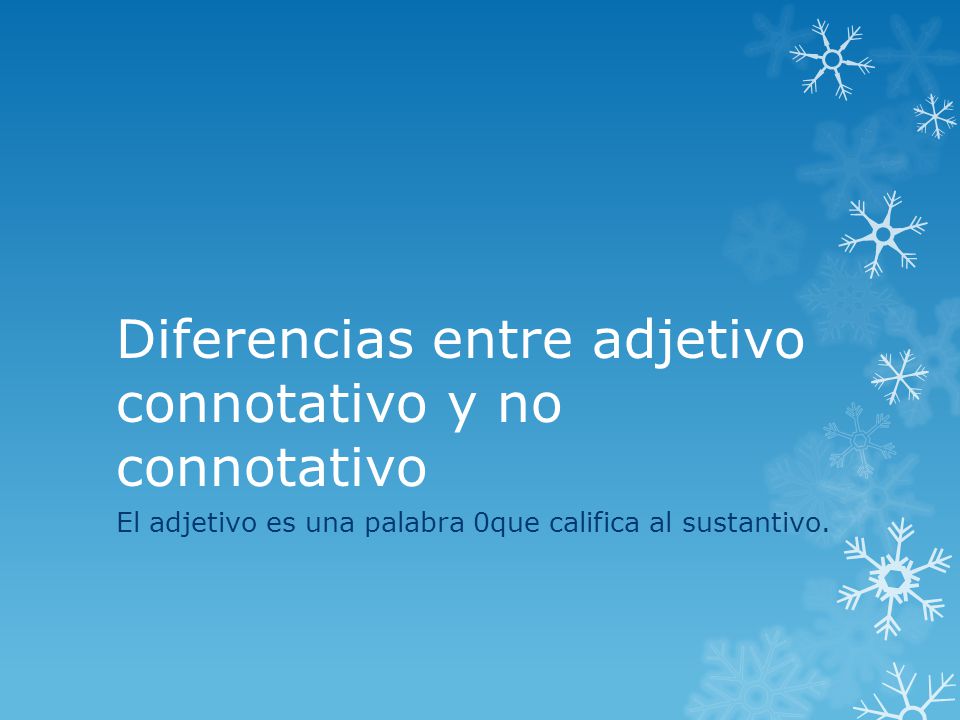 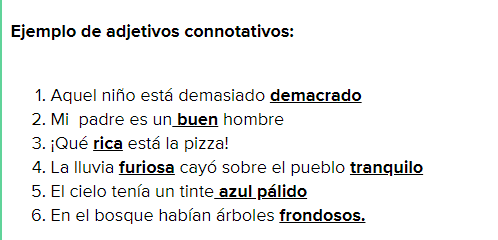 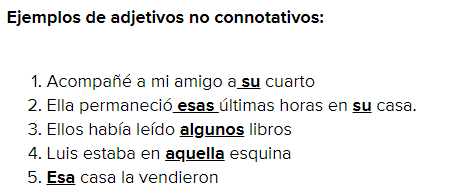 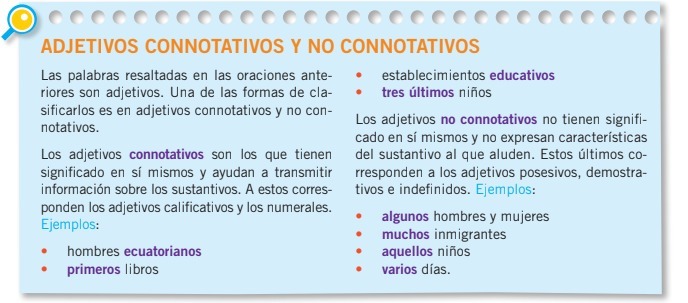 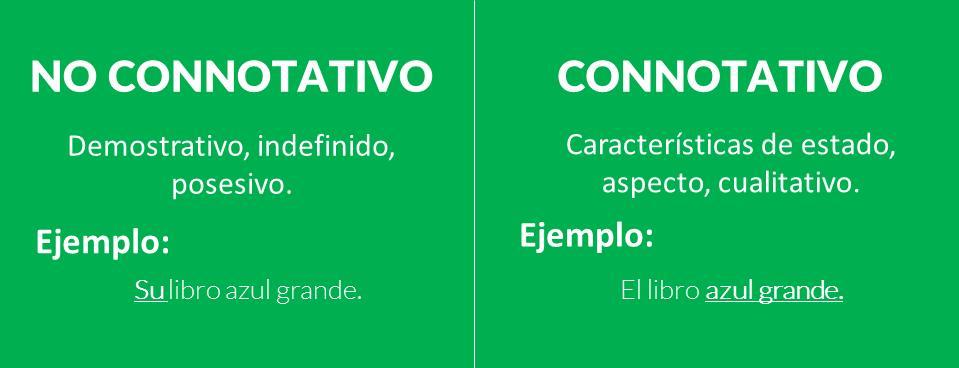 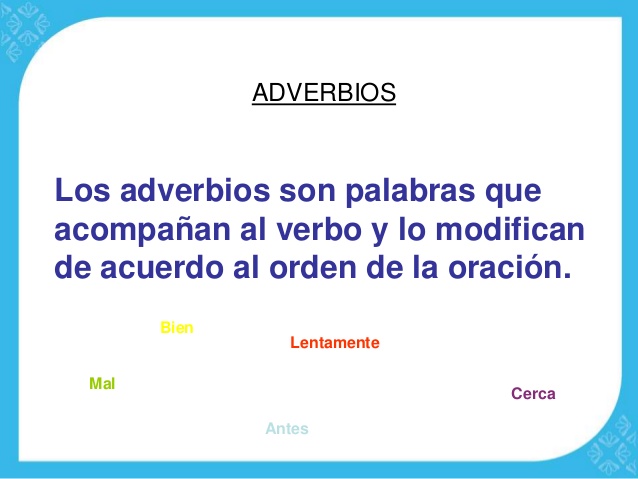 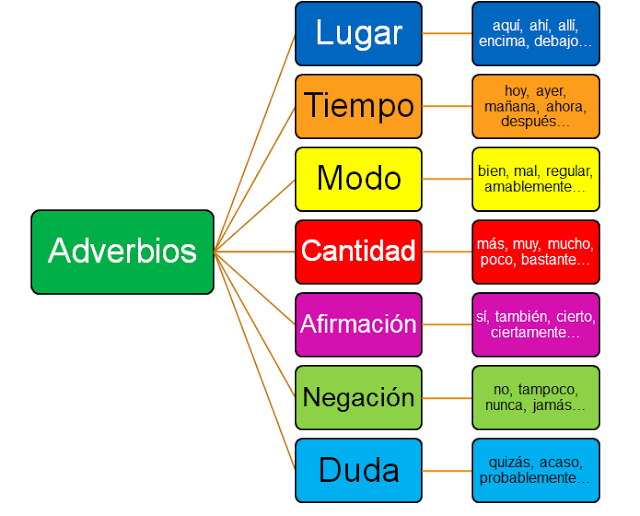 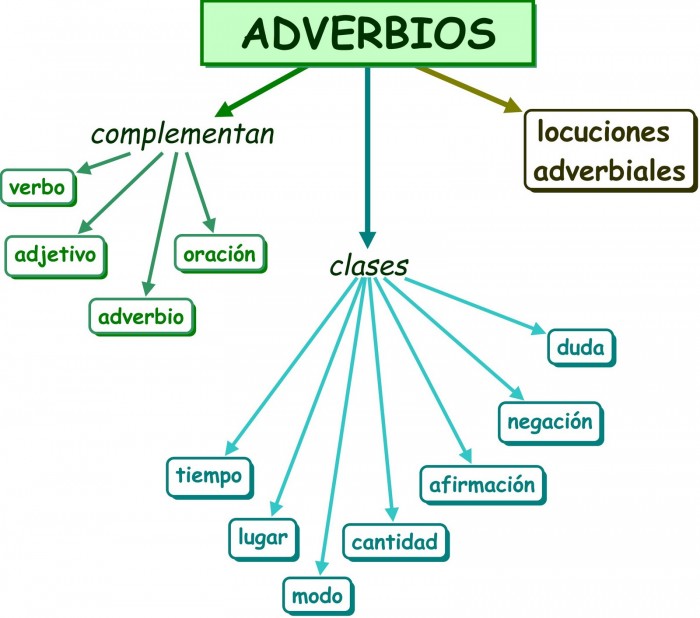 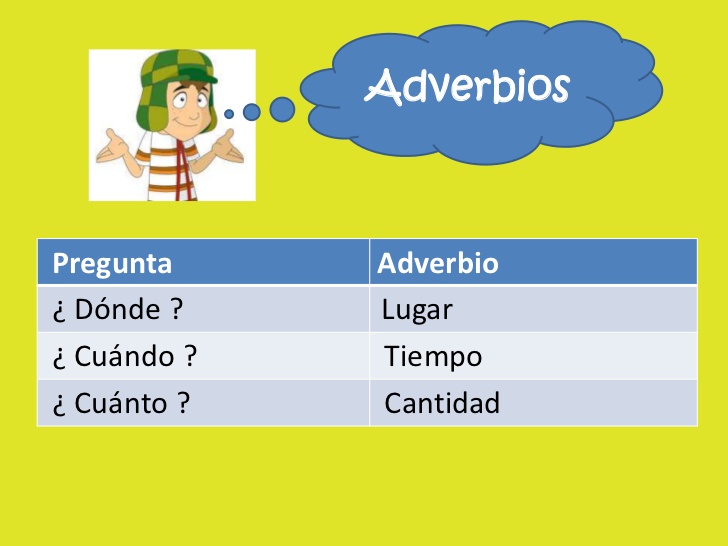 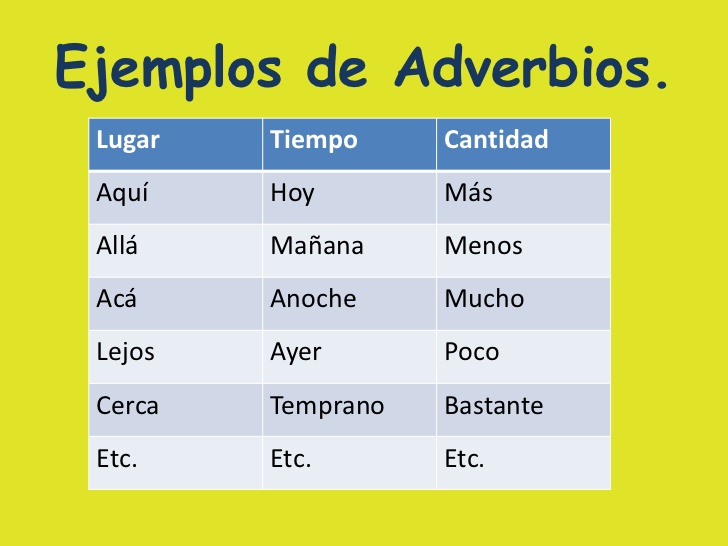